DESARROLLO DE UN MODELO MATEMÁTICO DE UN FOTOBIOREACTOR SOLAR DE PLACA PLANA PARA LA PRODUCCIÓN DE SPIRULINA PLATENSIS
MAESTRÍA EN ENERGÍAS RENOVABLES PROMOCIÓN IV 
ING. WILLIAM MEJÍA GALARZA
1.INTRODUCCIÓN
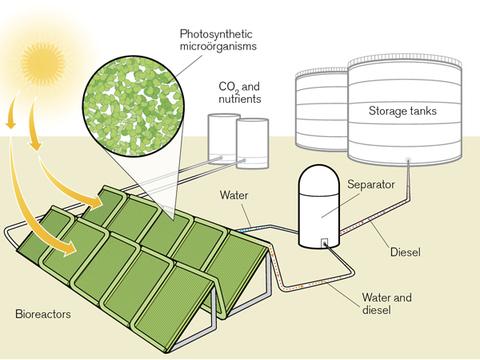 IMPORTANCIA A NIVEL COMERCIAL ARTHROSPIRA “SPIRULINA” PLATENSIS
Gran cantidad de nutrientes (Ramírez & Olvera, 2006):
aminoácidos, 
proteínas, 
carbohidratos, 
ácidos grasos omega 
vitaminas 
minerales
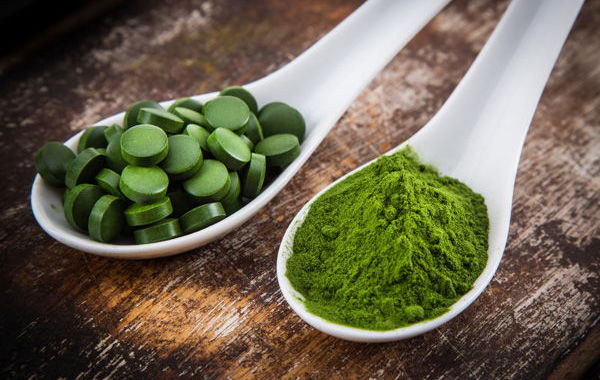 INDUSTRIA ALIMENTARIA
IMPORTANCIA A NIVEL COMERCIAL ARTHROSPIRA “SPIRULINA” PLATENSIS
Producción de biodiesel (Chisti, 2008)
Producción de biohidrógeno (Berberoglu, Yin, & Pilon, 2007) 
Biomasa proveniente de algas para la combustión (Bruhn et al., 2011) 
Digestión anaeróbica para producir gas metano (Yen & Brune, 2007)
Remoción de dióxido de carbono de los gases de combustión (Chiu et al., 2011).
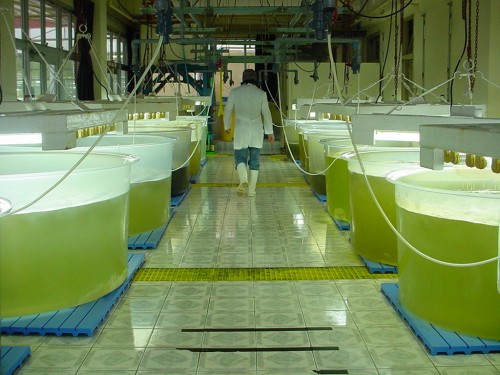 SISTEMAS DE CULTIVO PARA LA  ARTHROSPIRA PLATENSIS Fuente: Bitog et. Al 2011.
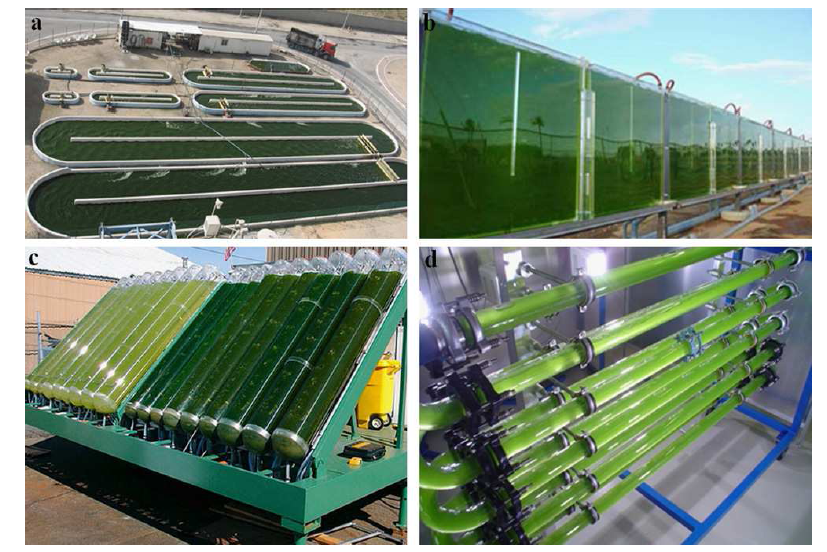 Diferentes tecnologías de cultivo de microalgas: a) Piscina de camino serpenteante, b) Fotobioreactor de placa plana, c) Fotobioreactor tubular inclinado y d) Fotobioreactor tubular horizontal continuo.
SISTEMAS DE CULTIVO PARA ARTHROSPIRA PLATENSIS 
Fuente: Ugwu et. Al 2008.
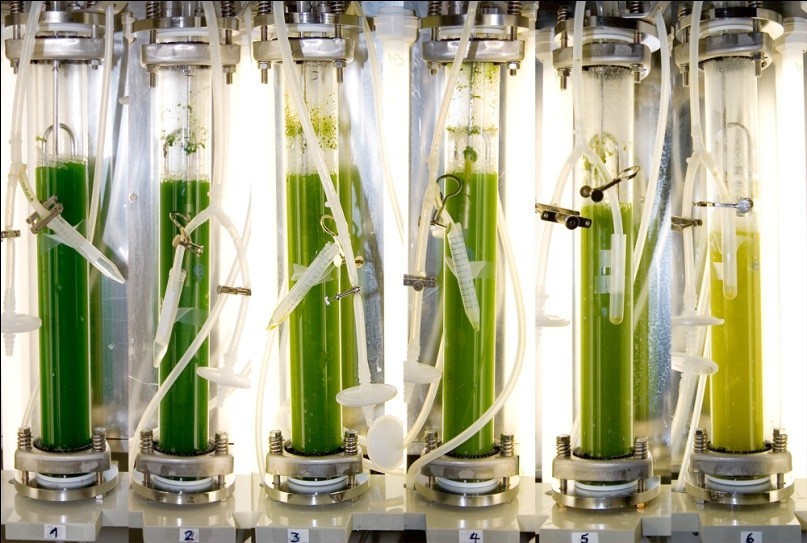 SISTEMAS DE CULTIVO PARA ARTHROSPIRA PLATENSIS 
Fuente: Ugwu et. Al 2008.
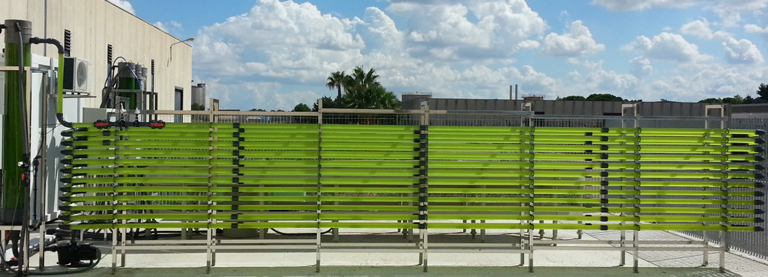 SISTEMAS DE CULTIVO PARA ARTHROSPIRA PLATENSIS 
Fuente: Ugwu et. al 2008.
FOTOBIOREACTOR DE PLACA PLANA PARA CULTIVO DE ARTHROSPIRA PLATENSIS Fuente: Ugwu et. al 2008)
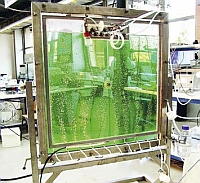 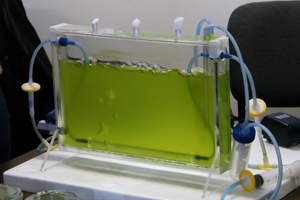 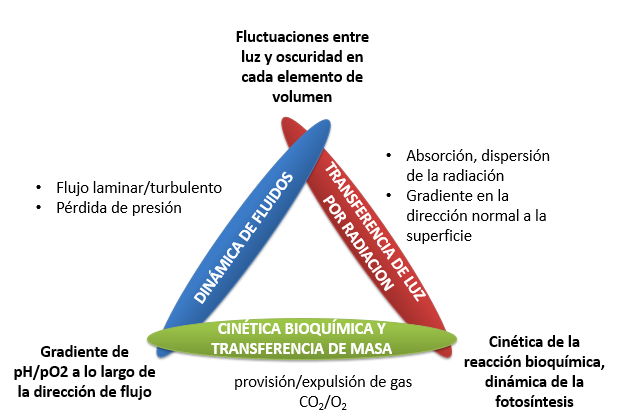 Interacción entre la dinámica de fluidos, cinética de crecimiento y la transferencia de luz mediante radiación térmica. Adaptado de Posten 2009.
MODELO MATEMÁTICO
OBJETIVO GENERAL
Desarrollar un modelo matemático de un fotobioreactor de placa plana que utiliza luz solar para la producción de Spirulina Platensis.
OBJETIVOS ESPECÍFICOS
Desarrollar un modelo matemático que describa el comportamiento hidrodinámico de los fluidos en la geometría propuesta del fotobioreactor de placa plana. 
Desarrollar un modelo matemático de la distribución de la luz transferida por radiación tanto en la superficie del fotobioreactor de placa plana como dentro del mismo.
Establecer cómo influye la distribución de luz al interior del fotobioreactor mediante un modelo cinético que describa el crecimiento de la Spirulina Platensis.
APORTE DE ESTE TRABAJO
Se pretende en este trabajo aportar con una primera aproximación al modelado y simulación de la dinámica de fluidos y de la distribución de luz solar al interior del fotobioreactor.
2.CONDICIONES DE CRECIMEINTO DE LA ARTHROSPIRA PLATENSIS
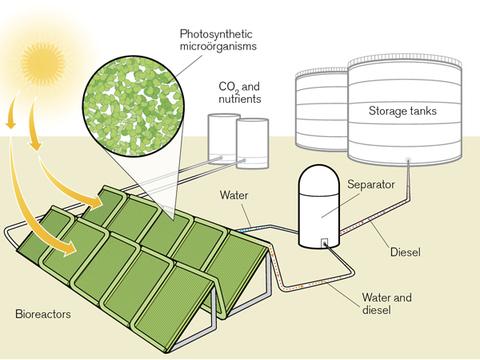 LA ARTHROSPIRA PLATENSIS: UNA CIANOBACTERIA
Células procariotas
Microorganismos fotótrofos.
Capaces de fijar el carbono inorgánico y transformarlo en carbono orgánico (fotosíntesis) (microorganismo fotoautótrofos).
Alrededor del 20-30% de la productividad fotosintética primaria mundial es atribuida a las cianobacterias (Moss et al., 2003), lo que corresponde aproximadamente de 20-30Gt de CO2 transformado en biomasa y de 50-80Gt de O2 liberado a la atmósfera (M Aboal, Puig, Ríos, & López-Jiménez, 2000; Marina Aboal, Puig, & Asencio, 2005).
LA ARTHROSPIRA PLATENSIS: CARACTERÍSTICAS MORFOLÓGICAS
Morfológicamente, la Arthrospira Platensis es una cianobacteria filamentosa, conformada por una serie de tricomas cilíndricos multicelulares, dispuestos en forma de hélice (Vonshak, 1997).
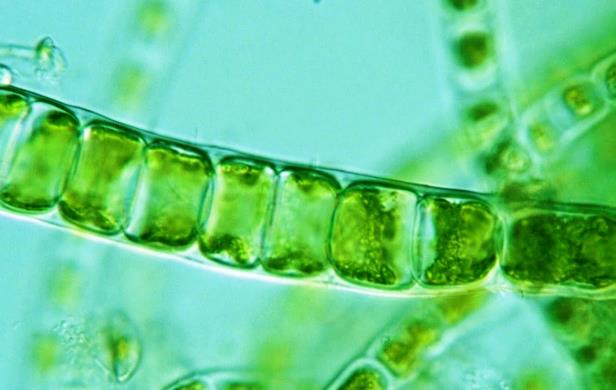 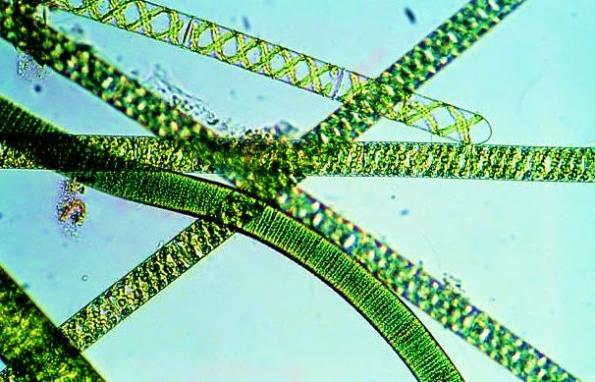 LA ARTHROSPIRA PLATENSIS: CARACTERÍSTICAS MORFOLÓGICAS
La multiplicación se da por una fragmentación de estos tricomas (Vonshak, 1997). 
El ancho de los tricomas puede variar de 2.5-16𝜇m (Vonshak, 1997).
La distancia entre dos crestas o dos valles de la hélice puede oscilar entre 0 y 80𝜇m (Vonshak, 1997).
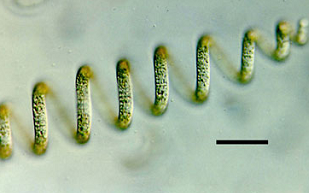 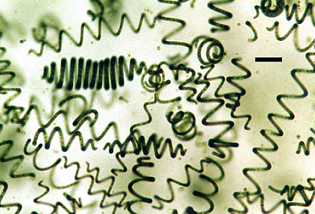 LA ARTHROSPIRA PLATENSIS: CARACTERÍSTICAS MORFOLÓGICAS
El diámetro de la hélice puede estar alrededor de 15-60𝜇m (Vonshak, 1997).
 Estas dimensiones pueden cambiar dependiendo de las condiciones en las que se desarrolle el microrganismo, especialmente la temperatura, la luz y la disponibilidad de nutrientes (Vonshak, 1997).
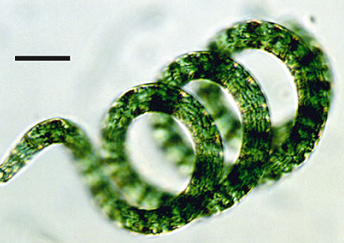 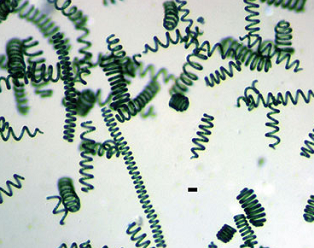 CONDICIONES DE CRECIMIENTO DE LA ARTHROSPIRA PLATENSIS
FUENTE DE CARBONO INORGÁNICO
CO2, burbujas mezcladas con aire 5 al 15% en volumen. (Suh & Lee, 2003). 
Na2CO3 y NaHCO3 (Ren et al., 2010).
El contenido de carbono de la biomasa procedente de la Arthrospira Platensis está alrededor del 50% (G Torzillo, Sacchi, Materassi, & Richmond, 1991), por lo que se requiere un mínimo de 1.8g de CO2 para sintetizar 1g (en base seca) de biomasa (Posten, 2009).
CONDICIONES DE CRECIMIENTO DE LA ARTHROSPIRA PLATENSIS
MACRONUTRIENTES
Carbono, nitrógeno, fósforo, hidrógeno, oxígeno, azufre, calcio, magnesio, sodio, potasio y cloro (Mandalam & Palsson, 1998).
MICRONUTRIENTES
Trazas de micro, nano o incluso picogramos por litro son: el hierro, boro, manganeso, cobre, molibdeno, vanadio, cobalto, niquel, silicio y selenio (Mandalam & Palsson, 1998).
CONDICIONES DE CRECIMIENTO DE LA ARTHROSPIRA PLATENSIS
ALCALINIDAD Y SALINIDAD DEL MEDIO
Condiciones altamente alcalinas (pH entre 8.5 y 11) debido a elevadas concentraciones de carbonatos y bicarbonatos lo que evita la contaminación (Grant, 2006). 
Salinidad entre 22gL-1 y 60gL-1,, y temperaturas entre 25°C y 40°C (Vonshak, 1997; Whitton, 2012).
CONDICIONES DE CRECIMIENTO DE LA ARTHROSPIRA PLATENSIS
TEMPERATURA 
Sus valores óptimos oscilan entre 35°C y 38°C (Richmond, 2008).
Rangos de tolerancia que pueden ir desde los 20°C hasta los 42°C (Kumar et al., 2011).
pH
Crece óptimamente en un rango de 9 a 10.
Mantener un pH sobre 9.5 para evitar contaminación proveniente de otros microorganismos (Richmond, 2008).
3.FOTOBIOREACTOR DE PLACA PLANA PARA ESTE ESTUDIO
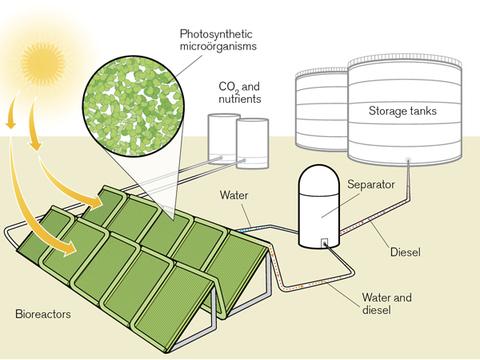 FOTOBIOREACTOR DE PLACA PLANA: CONTENIDO INTERIOR
Contiene en su interior una mezcla, denominada como suspensión, conformada por el medio de cultivo (líquido y nutrientes disueltos), burbujas de CO2 diluidas en aire o puras y microorganismos (Posten & Walter, 2013) que basan su crecimiento en un proceso de fotosíntesis mediante luz solar o artificial.
ESQUEMA DEL FOTOBIOREACTOR DE PLACA PLANA
Esquema del fotobioreactor de placa plana. Fuente: Reyna-Velarde et. al 2010.
DIMENSIONES DEL FOTOBIOREACTOR DE PLACA PLANAFuente: Reyna-Velarde et. al 2010.
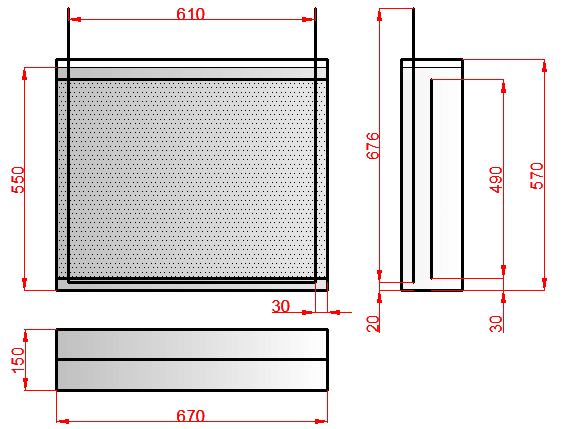 ¿QUÉ DEBE GARANTIZAR EL EQUIPO?
Un mezclado adecuado con el fin de (Pandey, 2011):
Mejorar la transferencia de masa (nutrientes, transferencia gas-líquido).
Mejorar la transferencia de calor (homogenización de la temperatura).
Prevenir la sedimentación y la formación de un biofilm en las paredes del dispositivo.
4. MODELO MATEMÁTICO DE LA FASE CONTINUA
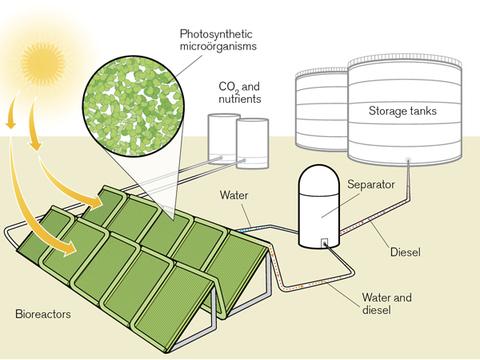 ECUACIONES EFECTIVAS DE CONSERVACIÓN
ECUACIÓN EFECTIVA DE CONSERVACIÓN DE LA MASA
ECUACIÓN EFECTIVA DE CONSERVACIÓN DE LA CANTIDAD DE MOVIMIENTO LINEAL
ECUACIÓN EFECTIVA DE CONSERVACIÓN DE LA ENERGÍA
ECUACIONES EFECTIVAS DE CONSERVACIÓN
ECUACIÓN EFECTIVA DE CONSERVACIÓN DE LA MASA
ECUACIÓN EFECTIVA DE CONSERVACIÓN DE LA CANTIDAD DE MOVIMIENTO LINEAL
ECUACIÓN EFECTIVA DE CONSERVACIÓN DE LA ENERGÍA
CONSIDERACIONES Y SIMPLIFICACIONES(Yeoh & Tu, 2009)
La fase líquida puede considerarse que fluye a bajas velocidades. Este tipo de fluidos se les conoce como débilmente compresibles. El término débil se refiere a que la densidad del fluido se ve afectada principalmente por la temperatura y no por la presión que permanece relativamente constante en los alrededores.
0
La densidad no se elimina porque forma un conjunto con la entalpía
CONSIDERACIONES Y SIMPLIFICACIONES(Yeoh & Tu, 2009)
Si consideramos que la velocidad de deslizamiento entre las fases (definida como la diferencia de velocidades entre la fase continua y la fase discreta) es pequeña y no existe expansión o contracción en la fase dispersa, todas las fases compartirán la misma presión en un punto y por tanto 
Pk=P=Pint
CONSIDERACIONES Y SIMPLIFICACIONES(Yeoh & Tu, 2009)
Ecuación constitutiva
CONSIDERACIONES Y SIMPLIFICACIONES(Olivella & de Saracíbar Bosch, 2002)
Parte simétrica: 
Tensor velocidad de deformación
Parte antisimétrica: 
Tensor de spin
CONSIDERACIONES Y SIMPLIFICACIONES
CONSIDERACIONES Y SIMPLIFICACIONES
ECUACIONES CONSTITUTIVAS
Permite determinar el campo escalar de temperatura en función del campo 
escalar de entalpía
Ecuación de estado
PROBLEMA DE CIERRE
ECUACIÓN EFECTIVA DE CONSERVACIÓN DE LA MASA



ECUACIÓN EFECTIVA DE CONSERVACIÓN DE LA CANTIDAD DE MOVIMIENTO LINEAL
0
Permite calcular la fracción 
volumétrica de la fase
No hay transferencia de masa entre fases
Las componentes de la velocidad
0
0
0
Se calcularán con
 la fase dispersa
Fluido débilmente compresible
PROBLEMA DE CIERRE
ECUACIÓN EFECTIVA DE CONSERVACIÓN DE LA ENERGÍA






RELACIONES CONSTITUTIVAS
0
0
Campo escalar de entalpía
No existe transferencia de calor ni masa entre las fases
Ley de Fourier y ecuación de
Transporte radiativo
Campo escalar de temperatura
Campo escalar de densidad
PROBLEMA DE CIERRE
5 ECUACIONES
TENSOR DE REYNOLDS
DE DÓNDE SE CALCULAN
FLUX DE REYNOLDS
TENEMOS MÁS INCÓGNITAS QUE ECUACIONES
MODELOS DE TURBULENCIA(McCabe et al., 2007)
Fenómeno de transferencia de energía cinética
Conjunto de remolinos de tamaños distintos que se disgregan en otros cada vez más pequeños (entre 10 a 100𝜇m), 
Desaparecen aquellos cuya extensión es menor a 10 𝜇m  por acción de las fuerzas viscosas. 
No es un fenómeno microscópico
El remolino más pequeño contiene 1012 moléculas de fluido
MEDIO CONTINUO
MODELOS DE TURBULENCIA(Andersson et al., 2011)
TURBULENCIA
Remolino formado a partir del flujo global
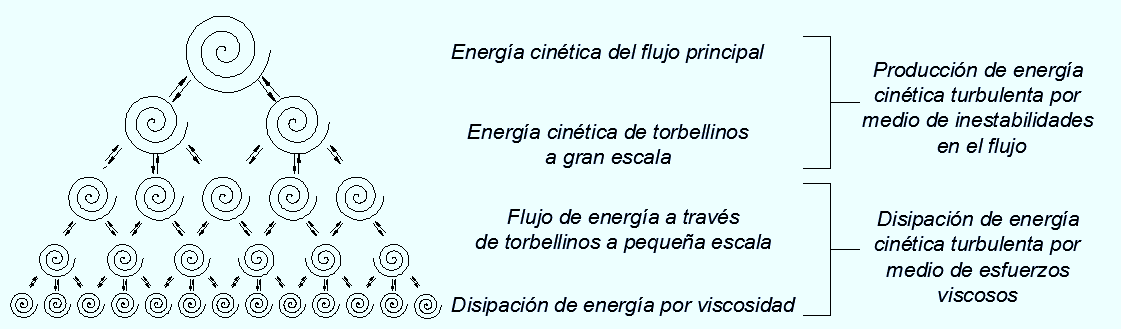 En forma de calor
MODELO DE DIFUSIVIDAD DE REMOLINO
Se necesitan “ecuaciones constitutivas” que relacionen el flux y el tensor de Reynolds con variables propias del fenómeno
No se consideran propiedades del fluido
VARIABLES
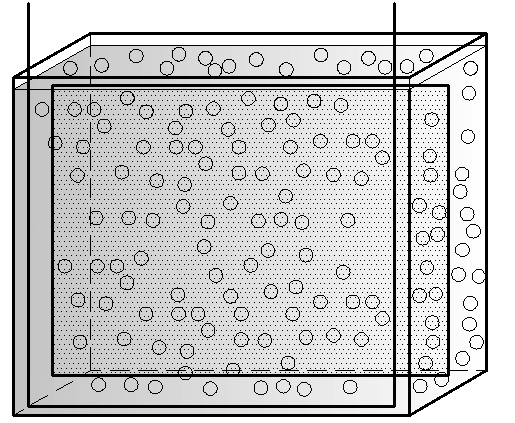 Dependen de la velocidad y geometría del sistema en consideración
MODELO DE DIFUSIVIDAD DE REMOLINO(Yeoh & Tu, 2009)
MODELO DE DIFUSIVIDAD DE REMOLINO(Yeoh & Tu, 2009)
Modelo empírico
MODELO k-𝜔 DE TRANSPORTE DE ESFUERZO CORTANTE (SST)(Menter, 1994)
Frecuencia turbulenta
MODELO k-𝜔 DE TRANSPORTE DE ESFUERZO CORTANTE (SST)(Menter, 1994)
MODELO k-𝜔 DE TRANSPORTE DE ESFUERZO CORTANTE (SST)(Menter, 1994)
MODELO k-𝜔 DE TRANSPORTE DE ESFUERZO CORTANTE (SST)(Menter, 1994)
MODELO k-𝜔 DE TRANSPORTE DE ESFUERZO CORTANTE (SST)(Menter, 1994)
MODELO k-𝜔 DE TRANSPORTE DE ESFUERZO CORTANTE (SST)(Menter, 1994)
5. MODELO MATEMÁTICO DE LA FASE DISPERSA
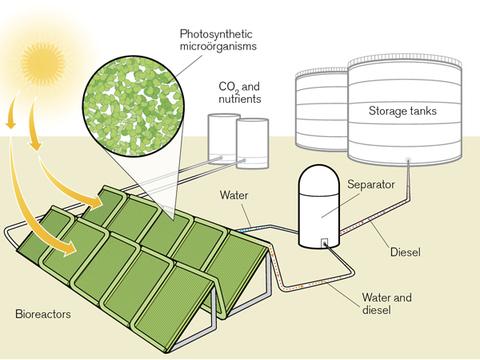 MODELO MATEMÁTICO PARA LA FASE DISPERSA (AIRE)
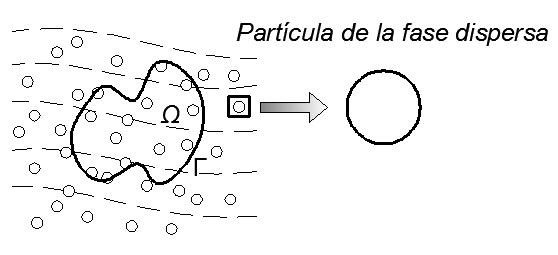 MODELO MATEMÁTICO PARA LA FASE DISPERSA (AIRE)
Debido a que se despreció la transferencia de calor y masa existente entre la fase continua y la fase dispersa, solo se considera que las fases están acopladas por el balance efectivo de cantidad de movimiento lineal
MODELO MATEMÁTICO PARA LA FASE DISPERSA (AIRE)
Derivada que rastrea a la 
partícula, no al fluido
Fuerzas superficiales
Fuerzas de volumen
Masa de la partícula
FUERZAS SUPERCIALES
COEFICIENTE DE ARRASTRE(Krueger, Wirtz, & Scherer, 2015)
FUERZAS VOLUMÉTRICAS(Krueger, Wirtz, & Scherer, 2015)
ACOPLAMIENTO
ACOPLAMIENTO TURBULENTO(Krueger, Wirtz, & Scherer, 2015)
ACOPLAMIENTO
Tiempo de relajación 
de la partícula
6.TRANSFERENCIA DE CALOR POR RADIACIÓN
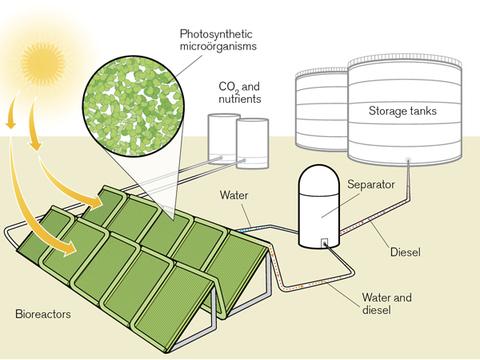 6.1 SELECCIÓN DEL EMPLAZAMIENTO
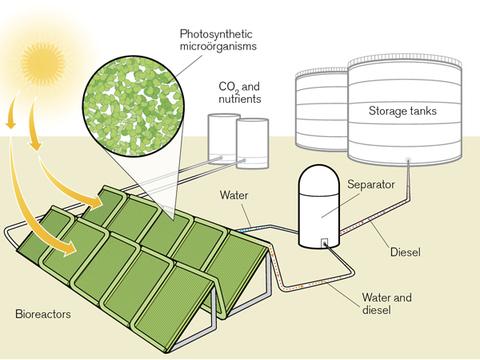 TÉRMINOS ÚTILES
MÉTODO CUALITATIVO. MAPAS DEL CONELEC 2008
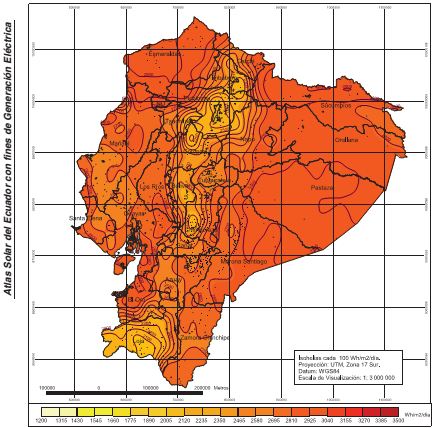 Irradiancia difusa promedio sobre superficie horizontal para el año 2008
MÉTODO CUALITATIVO. MAPAS DEL CONELEC 2008
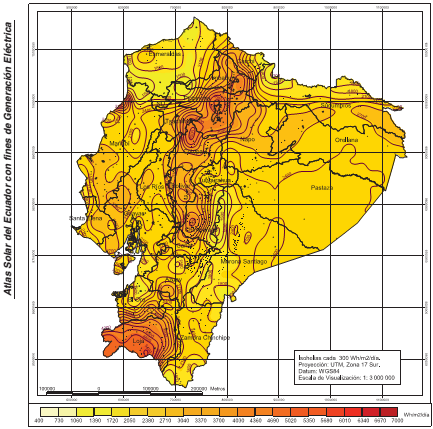 Irradiancia directa promedio sobre superficie horizontal para el año 2008
MÉTODO CUALITATIVO. MAPAS DEL CONELEC 2008
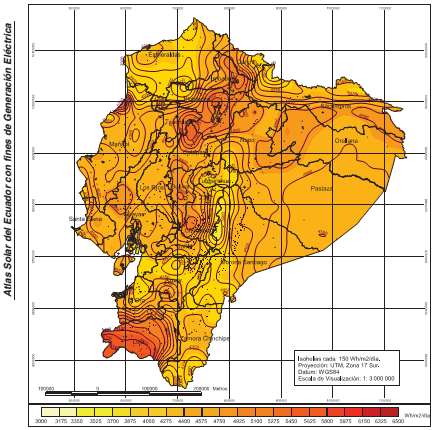 Irradiancia global promedio sobre superficie horizontal para el año 2008
SELECCIÓN DE TRES EMPLAZAMIENTOS
CÁLCULO DE LA IRRADIACIÓN PROMEDIO
CÁLCULO DE LA IRRADIACIÓN PROMEDIO
DECISIÓN SOBRE EL EMPLAZAMIENTO
6.2 MODELO DE DISTRIBUCIÓN DE LUZ AL INTERIOR DEL FOTOBIORTEACTOR
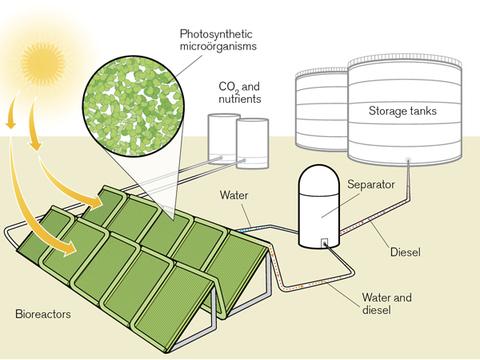 FLUX DE FOTONES
MODELO DE RADIACIÓN PARA UN MEDIO PARTICIPANTE(Modest,2013)
Wm-2
𝜇mol m-3 s-1
MÉTODO DE LAS ORDENADAS DISCRETAS
Se basa en un esquema de volúmenes finitos, en los cuales cada octante del espacio angular 4𝜋 es dicretizado en (N𝜃xN𝜙) ángulos sólidos de extensión 𝛺, llamados ángulos de control.
El ángulo 𝜃 se conoce como ángulo zenital, mientras que 𝜙 representa al ángulo azimutal.
7. RESULTADOS Y DISCUSIÓN
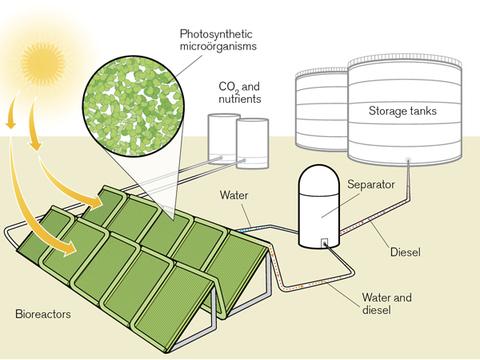 ETAPA DE PRE-PROCESAMIENTO
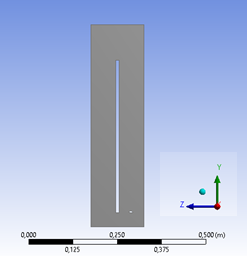 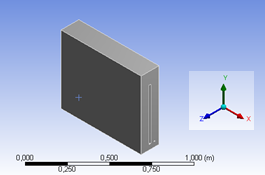 ETAPA DE PRE-PROCESAMIENTO
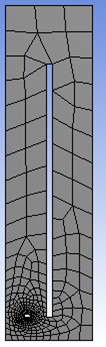 ETAPA DE PRE-PROCESAMIENTOESTADÍSTICAS DEL PRIMER MALLADO
REFINAMIENTO DEL MALLADO
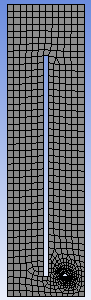 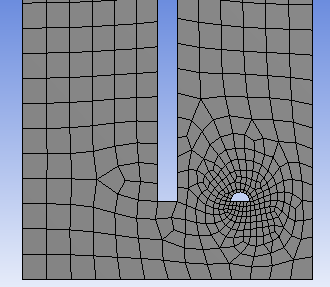 ETAPA DE PRE-PROCESAMIENTOESTADÍSTICAS DEL MALLADO REFINADO
El número de elementos se incrementó en un 59.26%, el número de nodos aumentó en un 58.02% y la inclinación promedio disminuyó en un 55.92%, resultando en una malla de mejor calidad.
SUPERFICIES EN DONDE SE DEFINIRÁN LAS CONDICIONES DE FRONTERA
WALL3
OUTLET
WALL2
WALL1
SUPERFICIES EN DONDE SE DEFINIRÁN LAS CONDICIONES DE FRONTERA
INTERIOR WALL
WALL4
BASE
SPARGER WALL
INLET
ETAPA DE PROCESAMIENTOMETODOLOGÍA DE LOS EXPERIMENTOS NUMÉRICOS
20 DE MARZO DE 2016: EQUINOCCIO
POSICIÓN DEL FOTOBIOREACTOR
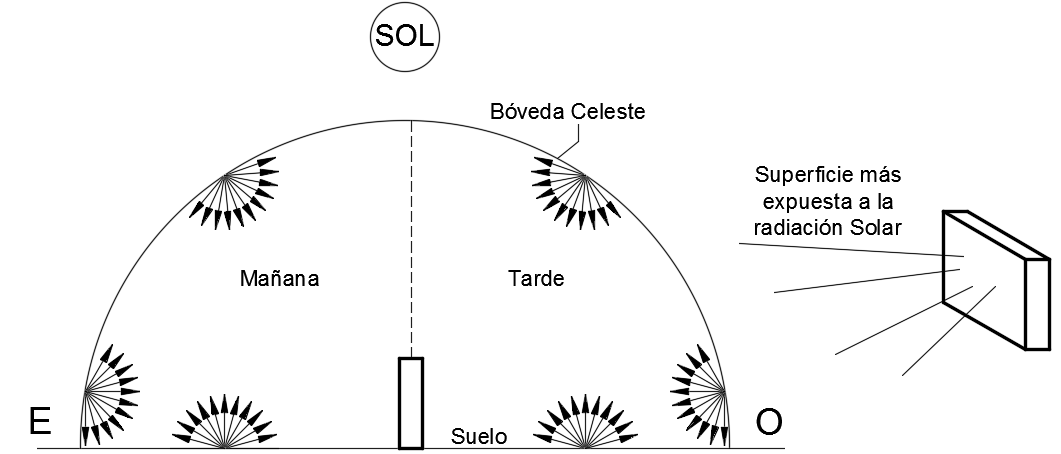 Irradiancia normal directa y difusa, determinadas con la calculadora solar de FLUENT, para Pedernales Latitud 0.0701° Longitud -80.0536°
Irradiancia normal directa y difusa, determinadas con la calculadora solar de FLUENT, para Pedernales Latitud 0.0701° Longitud -80.0536°
MATERIALES
1(Bergman, Incropera, DeWitt, & Lavine, 2011)
2(Moghimi et al., 2015a, 2015b)
CONDICIONES DE FRONTERA PARA LOS EXPERIMENTOS 08E, 10E, 14E y 16E
CONDICIONES DE FRONTERA PARA LOS EXPERIMENTOS 08E, 10E, 14E y 16E
CONDICIONES DE FRONTERA PARA LOS EXPERIMENTOS 11E, 12E y 13E
CONDICIONES DE FRONTERA PARA LOS EXPERIMENTOS 11E, 12E y 13E
CONDICIONES INICIALES PARA LOS EXPERIMENTOS 08E, 10E, 14E y 16E
CONDICIONES INICIALES PARA LOS EXPERIMENTOS 11E, 12E y 13E
ETAPA DE POS-PROCESAMIENTO
CONTORNOS DE FRACCIONES VOLUMÉTRICAS DE LÍQUIDO 08:00
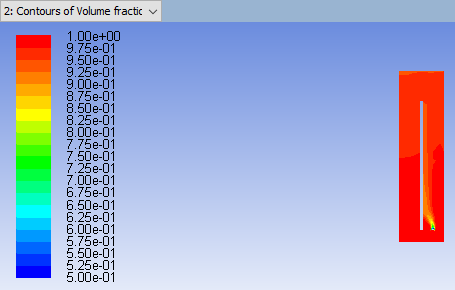 CONTORNOS DE FRACCIONES VOLUMÉTRICAS DE LÍQUIDO 10:00
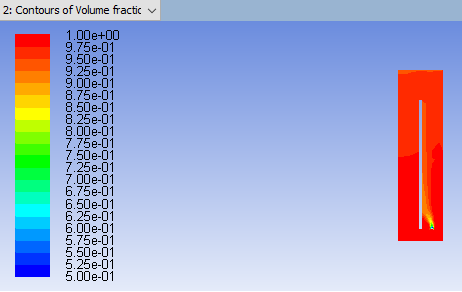 CONTORNOS DE FRACCIONES VOLUMÉTRICAS DE LÍQUIDO 11:00
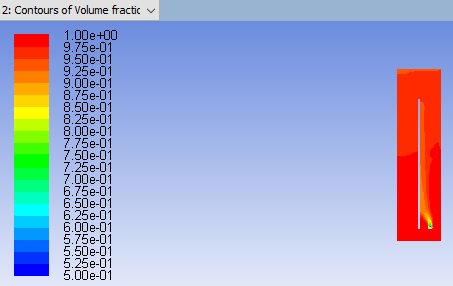 CONTORNOS DE FRACCIONES VOLUMÉTRICAS DE LÍQUIDO 12:00
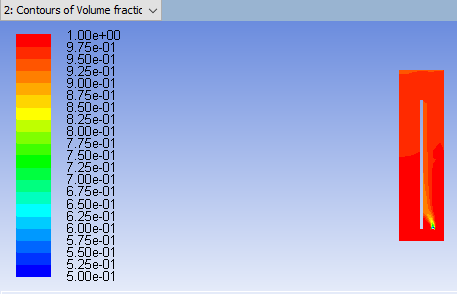 CONTORNOS DE FRACCIONES VOLUMÉTRICAS DE LÍQUIDO 13:00
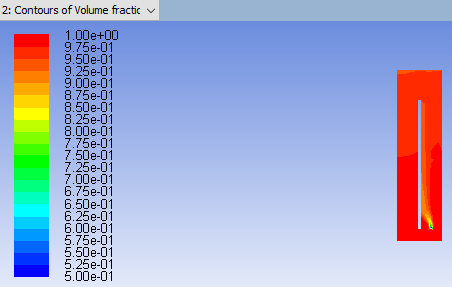 CONTORNOS DE FRACCIONES VOLUMÉTRICAS DE LÍQUIDO 14:00
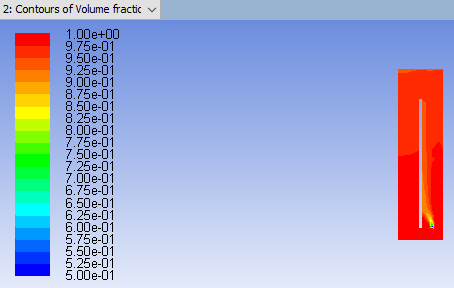 CONTORNOS DE FRACCIONES VOLUMÉTRICAS DE LÍQUIDO 16:00
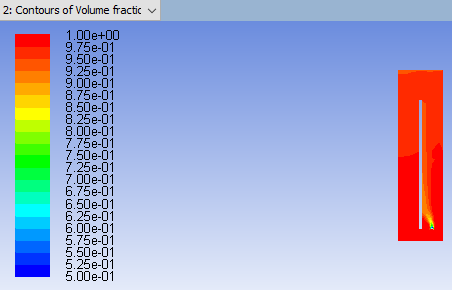 ANÁLISIS DE LOS RESULTADOS
No existe mayor diferencia entre las figuras 
Esto puede deberse a que la viscosidad del líquido no varía significativamente con la temperatura, pasando de 1.009⨯10-3 a 20°C a 0.654⨯10-3 a 40°C, es decir una variación del 35.18%, que no facilita ni dificulta el arrastre del gas en el líquido. 
En el sparger se encuentra la menor fracción volumétrica de líquido (cercana a cero), que corresponde a la mayor fracción volumétrica de gas (30%).
VIDEO FRACCIÓN VOLUMÉTRICA DE LÍQUIDO A LAS 13h00
CONTORNOS DE VELOCIDAD DEL LÍQUIDO 08:00
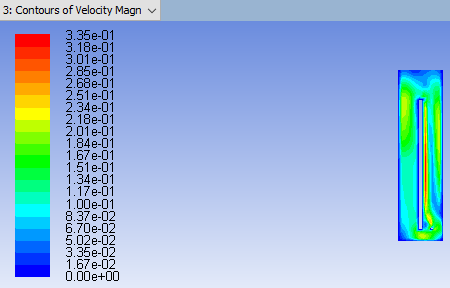 CONTORNOS DE VELOCIDAD DEL LÍQUIDO 10:00
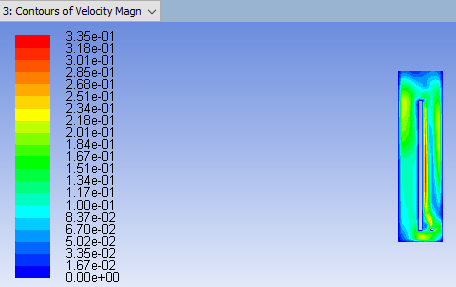 CONTORNOS DE VELOCIDAD DEL LÍQUIDO 11:00
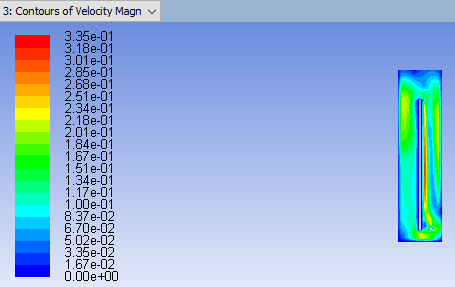 CONTORNOS DE VELOCIDAD DEL LÍQUIDO 12:00
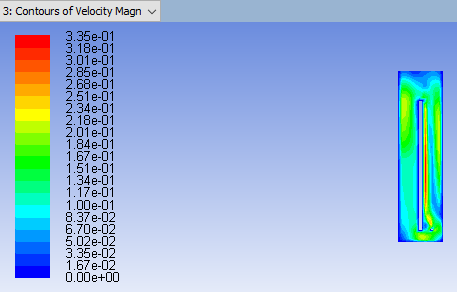 CONTORNOS DE VELOCIDAD DEL LÍQUIDO 13:00
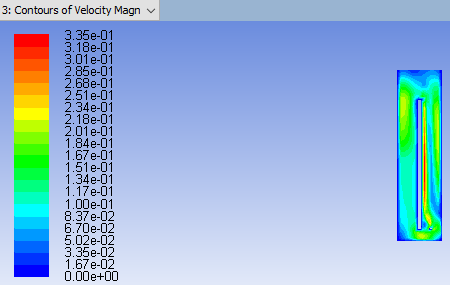 CONTORNOS DE VELOCIDAD DEL LÍQUIDO 14:00
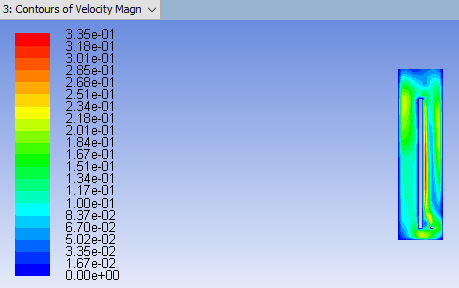 CONTORNOS DE VELOCIDAD DEL LÍQUIDO 16:00
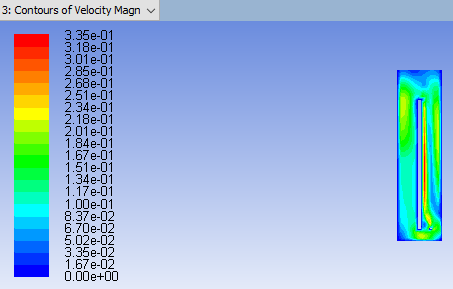 ANÁLISIS DE LOS RESULTADOS
No existe mayor diferencia en los perfiles obtenidos, probablemente porque la viscosidad del fluido no varía con la temperatura y no afecta en general el arrastre del gas en el líquido, como se analizó anteriormente. 
Las burbujas de aire provocan la circulación de líquido alrededor de la placa plana. Este fenómeno puede atribuirse a la diferencia de densidades que se alcanza entre las dos zonas del fotobioreactor que se encuentran separadas por la placa central.
ANÁLISIS DE LOS RESULTADOS
Al encontrarse la placa central un poco distante del límite superior del líquido facilita su circulación, al contrario de lo que sucede en la parte inferior en donde se presenta el efecto Venturi, es decir, se produce una disminución de la presión y un consiguiente aumento de la velocidad, de aproximadamente 2.20ms-1. 
En la zona superior e inferior se registran velocidades mayores, tal como se muestra en la escala de colores, e inclusive se puede notar la formación de pequeños remolinos en los costados superiores de la placa, que no superan los 2.34ms-1.
ANÁLISIS DE LOS RESULTADOS
La mayor velocidad se produce adyancente a la placa central tomando un valor alrededor de los 3.18ms-1, es decir, un 37% más que la velocidad de entrada del líquido. 
En promedio, la velocidad del fluido puede ubicarse entre 1 y 1.2ms-1, siendo superior en un 80% y un 83% a la velocidad de entrada del gas.
VIDEO CONTORNOS DE VELOCIDAD DE LÍQUIDO A LAS 13h00
CONTORNOS DE IRRADIANCIA TOTAL INCIDENTE 08:00
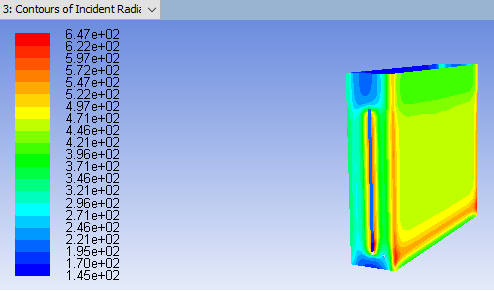 Parte central 446Wm-2, 46.41% de la irradiancia total (960.8 Wm-2).
CONTORNOS DE DISTRIBUCIÓN DE LUZ SOLAR ENTRE 400-700nm 08:00
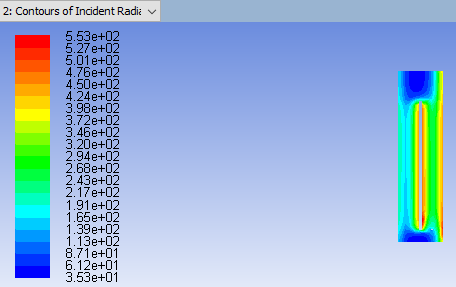 Rama derecha parte central se alcanza 268Wm-2 (27.89% del total). Rama izquierda parte central se alcanza 165Wm-2 (17.17% del total).
CONTORNOS DE IRRADIANCIA TOTAL INCIDENTE 10:00
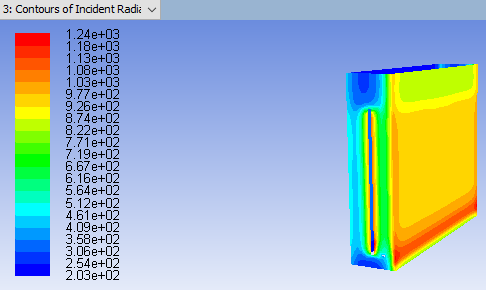 Parte central 926Wm-2, 77.48% de la irradiancia total (1195.071Wm-2)
CONTORNOS DE DISTRIBUCIÓN DE LUZ SOLAR ENTRE 400-700nm 10:00
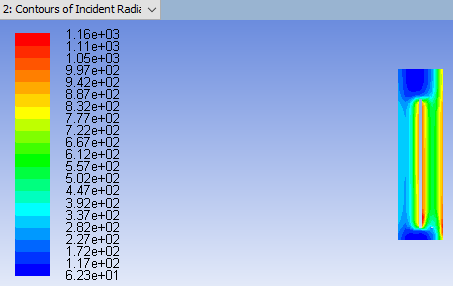 Rama derecha parte central se alcanza 612Wm-2. Rama izquierda parte central se alcanza 337Wm-2.
CONTORNOS DE IRRADIANCIA TOTAL INCIDENTE 11:00
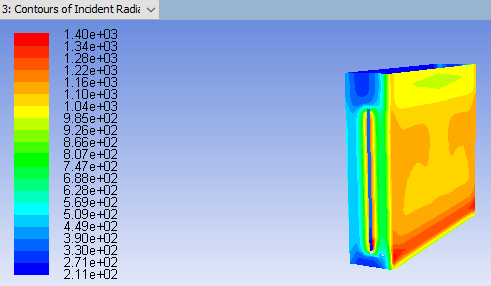 Parte central 1040Wm-2, 84.65% de la irradiancia total (1228.518Wm-2)
CONTORNOS DE DISTRIBUCIÓN DE LUZ SOLAR ENTRE 400-700nm 11:00
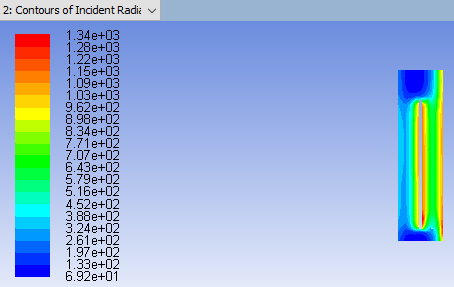 Rama derecha parte central se alcanza 643Wm-2. Rama izquierda parte central se alcanza 388Wm-2 .
CONTORNOS DE IRRADIANCIA TOTAL INCIDENTE 12:00
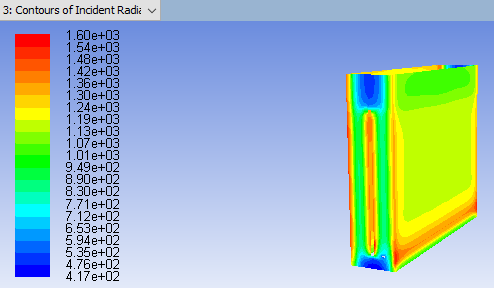 Parte central 1070Wm-2, 86.43% de la irradiancia total (1237.930Wm-2)
CONTORNOS DE DISTRIBUCIÓN DE LUZ SOLAR ENTRE 400-700nm 12:00
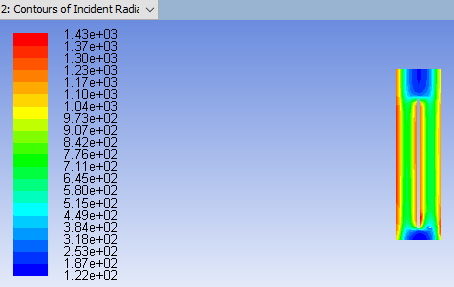 711Wm-2 equivalente al 62.28% de la irradiancia incidente total
CONTORNOS DE IRRADIANCIA TOTAL INCIDENTE 13:00
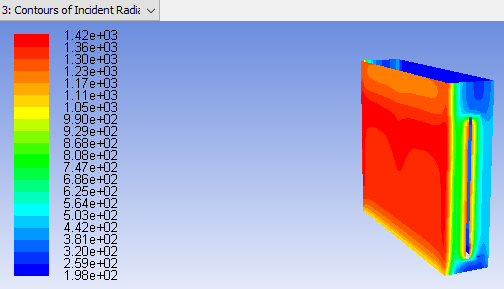 Parte central 1230Wm-2, 99.36% de la irradiancia total (1237.886 Wm-2)
CONTORNOS DE DISTRIBUCIÓN DE LUZ SOLAR ENTRE 400-700nm 13:00
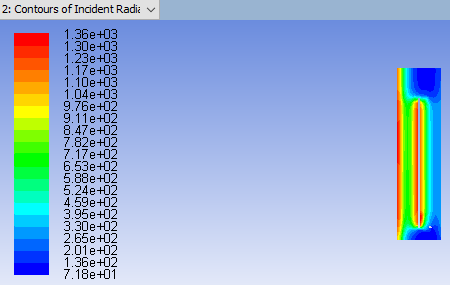 Rama derecha parte central se alcanza 459Wm-2. Rama izquierda parte central se alcanza 717Wm-2.
CONTORNOS DE IRRADIANCIA TOTAL INCIDENTE 14:00
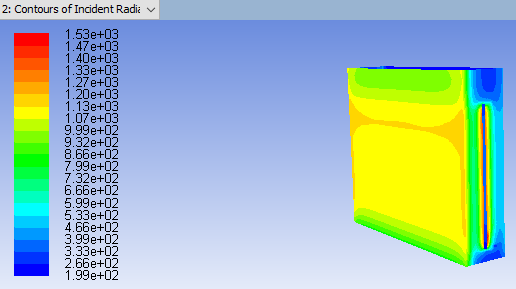 Parte central 1070Wm-2, 87.21% de la irradiancia total (1226.843Wm-2)
CONTORNOS DE DISTRIBUCIÓN DE LUZ SOLAR ENTRE 400-700nm 14:00
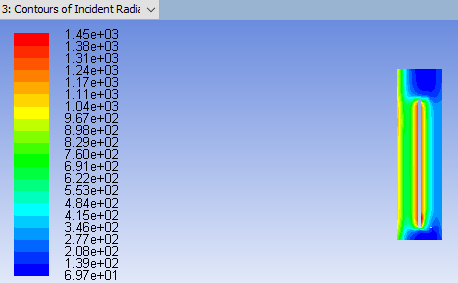 Rama derecha parte central se alcanza 346Wm-2. Rama izquierda parte central se alcanza 691Wm-2.
CONTORNOS DE IRRADIANCIA TOTAL INCIDENTE 16:00
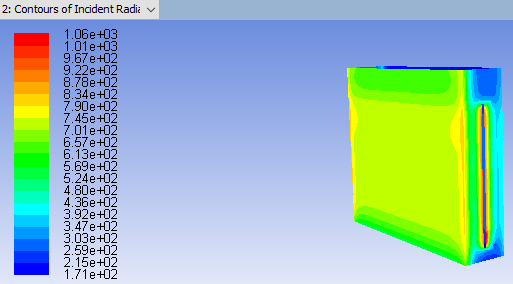 Parte central 701Wm-2, 62.95% de la irradiancia total (1113.458Wm-2)
CONTORNOS DE DISTRIBUCIÓN DE LUZ SOLAR ENTRE 400-700nm 16:00
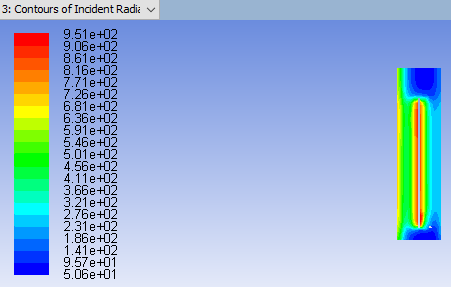 Rama derecha parte central se alcanza 276Wm-2. Rama izquierda parte central se alcanza 456Wm-2.
VIDEO CONTORNOS DE IRRADIANCIA 11:00
CONTORNOS DE TEMPERATURA 08:00
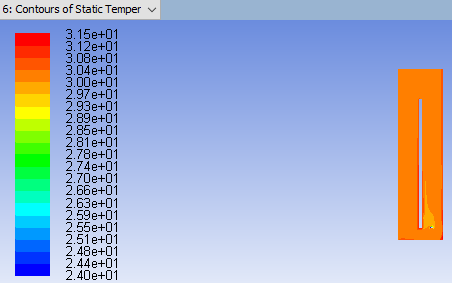 Aumento de 5°C con respecto a la temperatura de entrada de los fluidos
31°C cerca superficie de incidencia
CONTORNOS DE TEMPERATURA 10:00
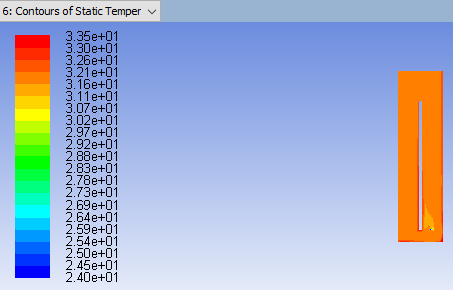 CONTORNOS DE TEMPERATURA 11:00
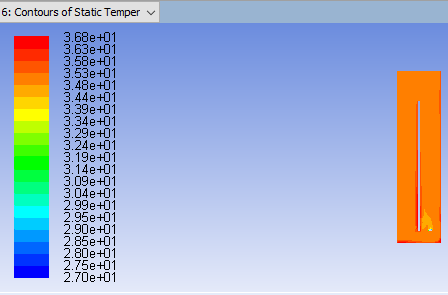 CONTORNOS DE TEMPERATURA 12:00
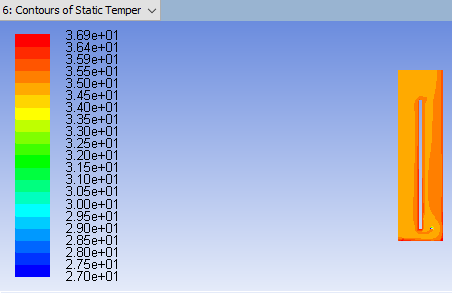 CONTORNOS DE TEMPERATURA 13:00
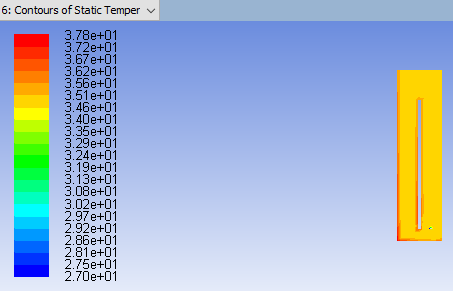 CONTORNOS DE TEMPERATURA 14:00
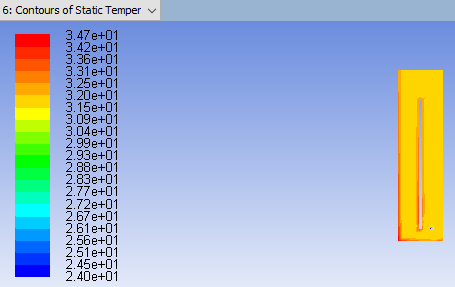 CONTORNOS DE TEMPERATURA 16:00
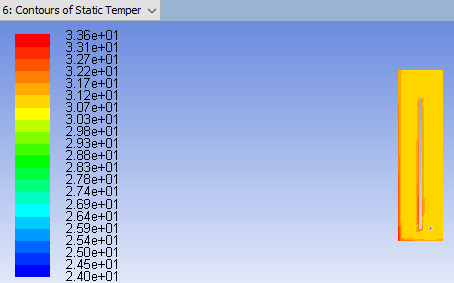 VIDEO DE LOS CONTORNOS DE TEMPERATURA 11:00
DETERMINACIÓN DE LA CINÉTICA DE CRECIMIENTO DE LA ARTHROSPIRA PLATENSIS
IRRADIANCIA TOTAL ENTRE 400nm Y 700nm  EN LA RAMA IZQUIERDA (VERDE CLARO) Y DERECHA (VERDE OSCURO) DEL FOTOBIOREACTOR
FLUX DE FOTONES
CONCENTRACIÓN DE BIOMASA EN EL FOTOBIOREACTOR (Pilon, Berberoğlu, & Kandilian, 2011)
VALORES RECOMENDADOS
CONCENTRACIÓN DE BIOMASA EN EL FOTOBIOREACTOR
CONCENTRACIÓN DE BIOMASA EN EL FOTOBIOREACTOR
Bajo estas condiciones de irradiancia el crecimiento está en la zona de saturación lumínica
CONCENTRACIÓN DE BIOMASA EN EL FOTOBIOREACTOR
CINÉTICA DE CRECIMIENTO DE LA ARTHROSPIRA PLATENSIS
CINÉTICA DE CRECIMIENTO DE LA ARTHROSPIRA PLATENSIS
CINÉTICA DE CRECIMIENTO DE LA ARTHROSPIRA PLATENSIS
VALIDACIÓN Y CONVERGENCIA DE LOS MODELOS MATEMÁTICOS
Para validar un modelo matemático se pueden emplear dos caminos: a) Comparar los datos generados por el sistema real con los procedentes del modelo matemático y, b) Contrastar el modelo matemático obtenido con uno validado previamente en un sistema similar, cuyo rango de aplicación se conoce (Rasmuson, Andersson, Olsson, & Andersson, 2014) (Tarifa, 2001).
VALIDACIÓN Y CONVERGENCIA DE LOS MODELOS MATEMÁTICOS
Uno de los métodos propuestos para la solución de la mencionada ecuación es la denomina aproximación de dos fluxes (Mengüç & Viskanta, 1983).
Esta aproximación ha sido ya empleada en el modelamiento de fotobioreactores de placa plana bajo luz artificial (J.-F. Cornet, Dussap, & Gros, 1998; J.-F. Cornet, Dussap, Gros, Binois, & Lasseur, 1995; J. Cornet, Dussap, & Dubertret, 1992; Pottier et al., 2005) y bajo radiación solar (Pottier et al., 2005; J Pruvost et al., 2011; Jeremy Pruvost, Cornet, Goetz, & Legrand, 2012), en los cuales se han cotejado los datos experimentales con los del modelo matemático.
MODELO DE DOS FLUXES (J Pruvost et al., 2011)
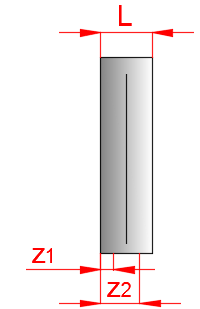 MODELO DE DOS FLUXES(J Pruvost et al., 2011)
MODELO DE DOS FLUXES(J Pruvost et al., 2011)
Coeficiente de extinción para la radiación directa
Coeficiente de extinción para la radiación difusa
CÁLCULO DEL ÁNGULO DE INCIDENCIA
COMPARACIÓN DE RESULTADOS
COMPARACIÓN DE RESULTADOS
COMPARACIÓN DE RESULTADOS
PRUEBA DE CONVERGENCIA DEL MODELO 08:00
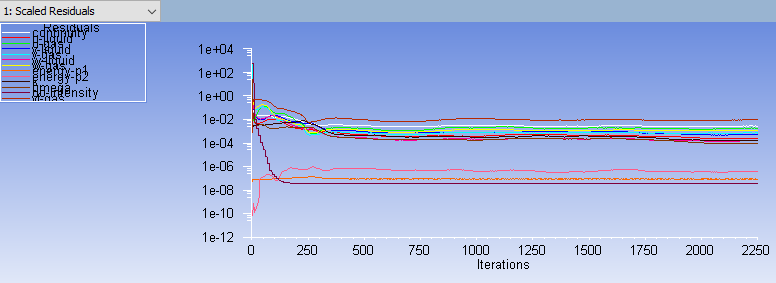 PRUEBA DE CONVERGENCIA DEL MODELO 10:00
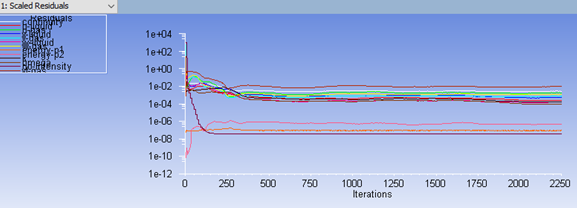 PRUEBA DE CONVERGENCIA DEL MODELO 11:00
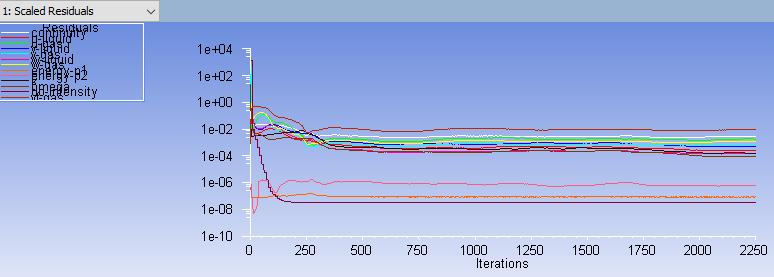 PRUEBA DE CONVERGENCIA DEL MODELO 12:00
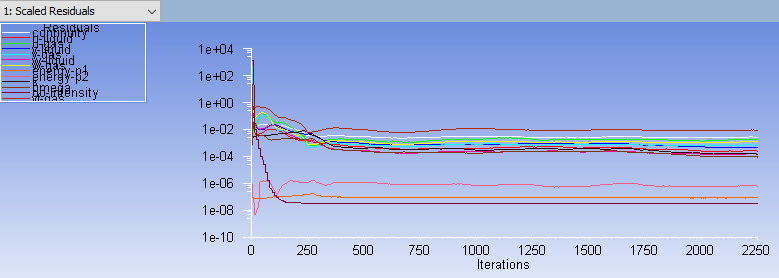 PRUEBA DE CONVERGENCIA DEL MODELO 13:00
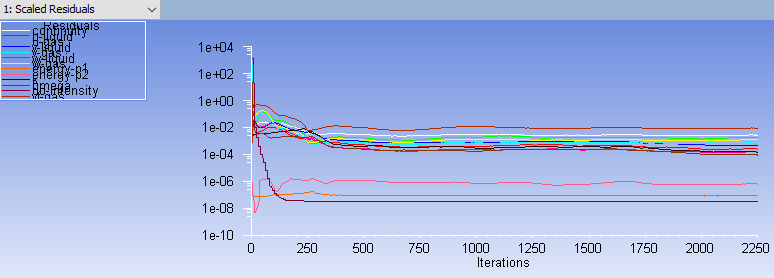 PRUEBA DE CONVERGENCIA DEL MODELO 14:00
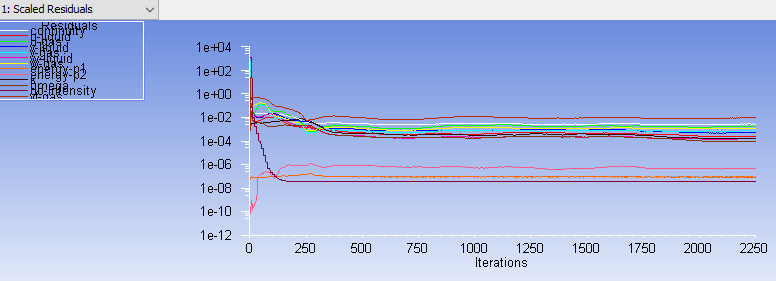 PRUEBA DE CONVERGENCIA DEL MODELO 16:00
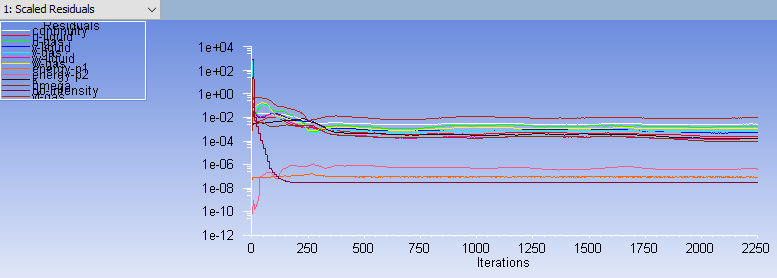 GRACIAS POR SU ATENCIÓN